书籍简介｜精彩章节｜书籍评价｜心得感悟
YOUR LOGO
20XX
简约风读书分享会PPT
Minimalist style reading and sharing meeting PPT
分享人：OfficePLUS
20XX.XX.XX
书籍简介｜精彩章节｜书籍评价｜心得感悟
目录
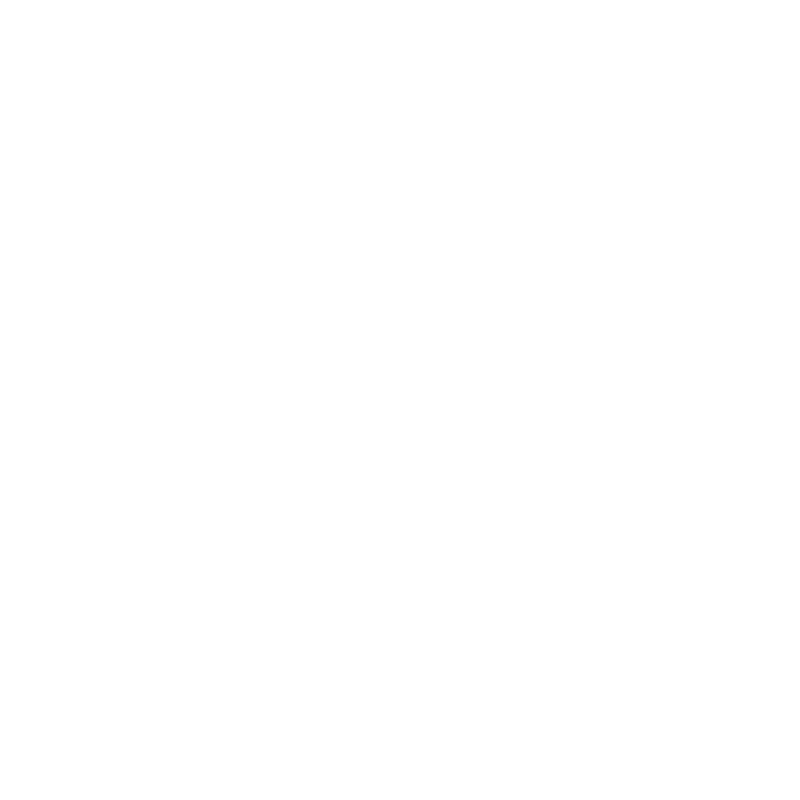 CONTENTS
精彩章节
书籍简介
WONFERFUL CHAPTER
BOOK INTRODUCTION
心得感悟
书籍评价
此模板说明的是读书分享的具体内容，文字尽量言简意赅简单说明即可，注意板面美观度即可，较为简单。
EXPERIENCE
BOOK REVIEWS
书籍简介｜精彩章节｜书籍评价｜心得感悟
书籍简介
BOOK INTRODUCTION
此章节主要讲述的是阅读分享中的书籍简介内容，包含书籍作者介绍、评价、章节大致介绍等相关信息。
PART ONE
01
书籍简介
BOOK INTRODUCTION
书籍简介
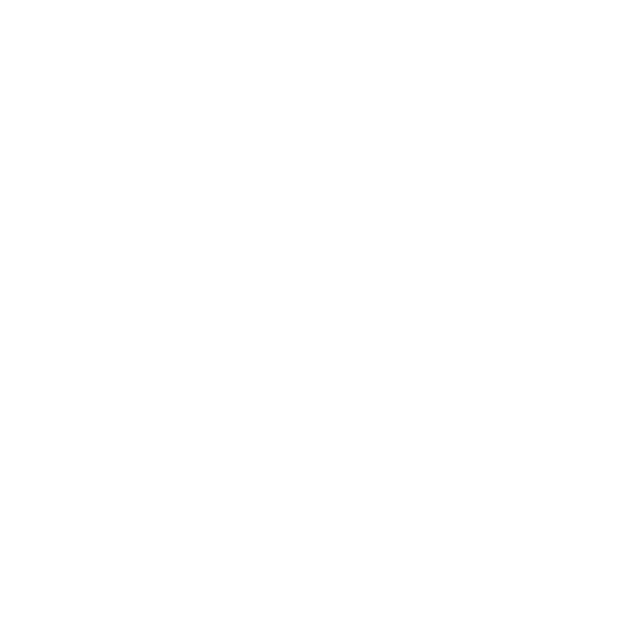 书籍是用文字、图画和其他符号，在一定材料上记录各种知识，清楚地表达思想，并且制装成卷册的著作物，积累人类文化的重要工具。
书籍简介
书籍简介
书籍简介
全书共分山经五卷、海外经四卷、海内经五卷、大荒经四卷，内容极其驳杂。
除神话传说、宗教祭仪外，还包括我国古代地理、历史、民族、生物、医药等方面的资料。
约成书于战国初年到汉代初年之间，由巫师、方士根据各地的自然神灵状况汇编而成。
04
01
书籍简介
BOOK INTRODUCTION
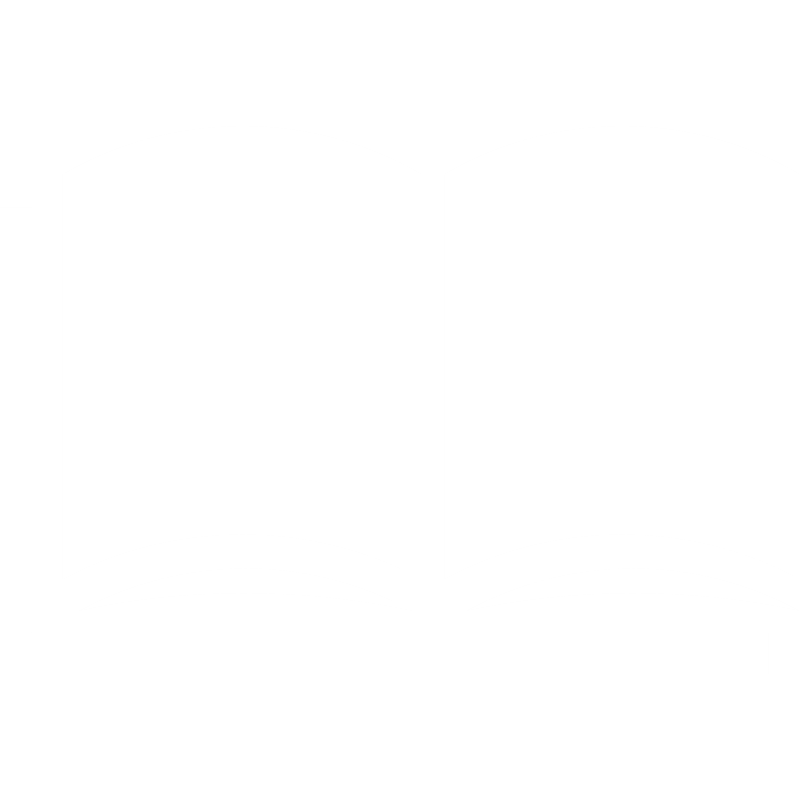 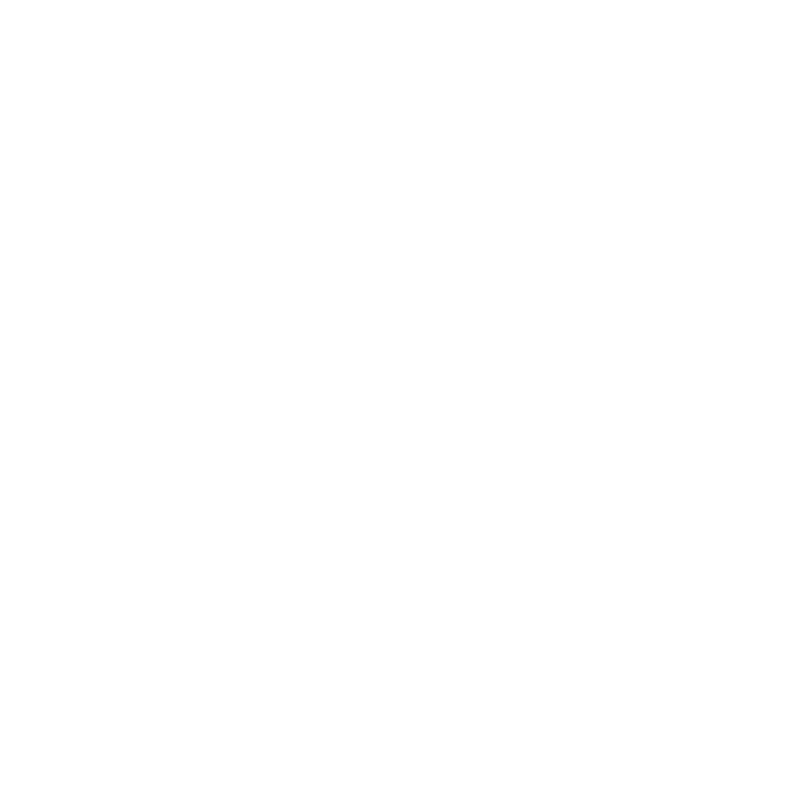 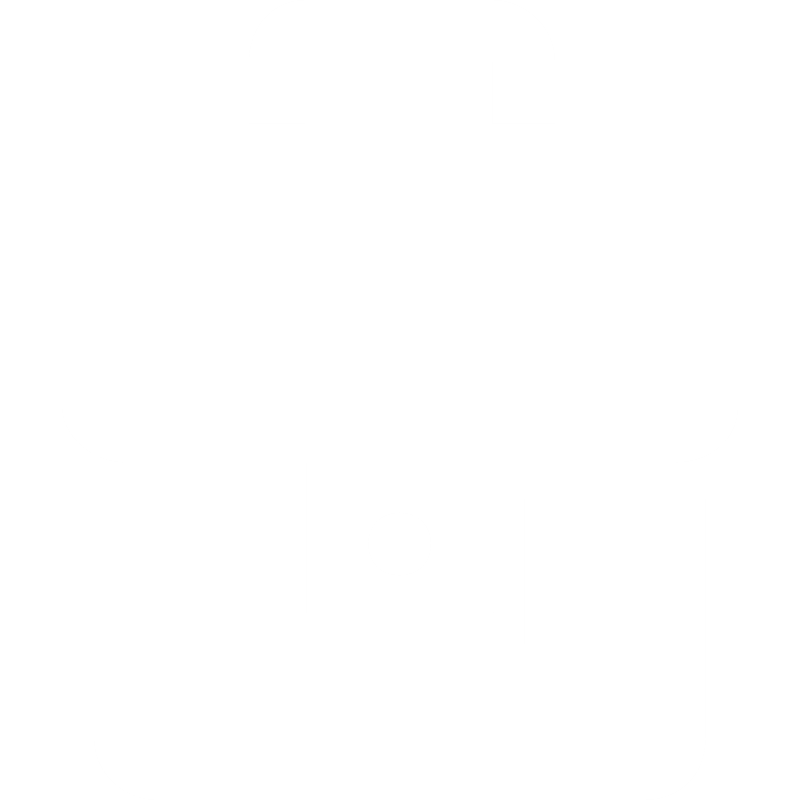 书籍简介
书籍简介
书籍简介
它们往往是奇形怪状的动物、或兼有人和动物的形体特征，如龙首鸟身或人面马身等，这里或许含有自然染或图腾崇拜的意识。
反映了人类早期的思维特征。海经、大荒经的神话色彩是全书中最浓的，记录了一些异国人的奇异相貌、习性和风俗。
如贯胸国、羽民国、长臂国、大人国、小人国，等等。其中有不少想象奇特的神话，如鲸禹治水等，深入人心，流传广远。
03
01
02
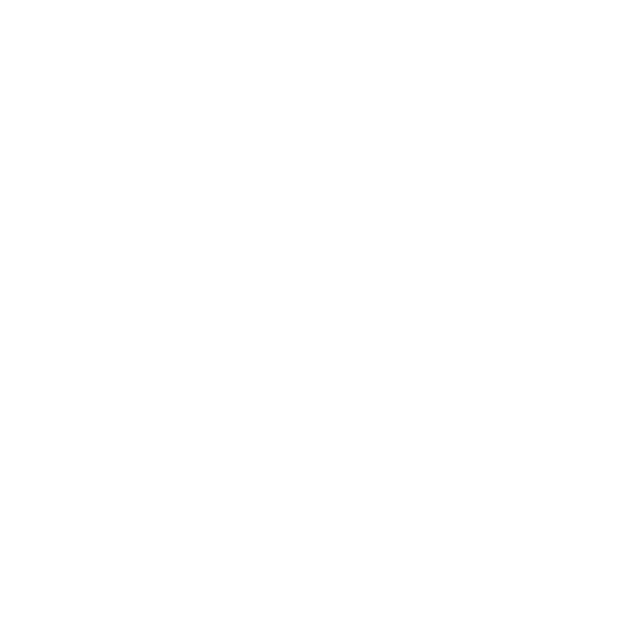 05
01
书籍简介
BOOK INTRODUCTION
书籍简介
书籍简介
《左传》发展了《春秋》笔法，不再以事件的简略排比或个别字的褒贬来体现作者的思想倾向。
增加了大量的历史事实和传说，叙述了丰富多彩的历史事件，描写了形形色色的历史人物。
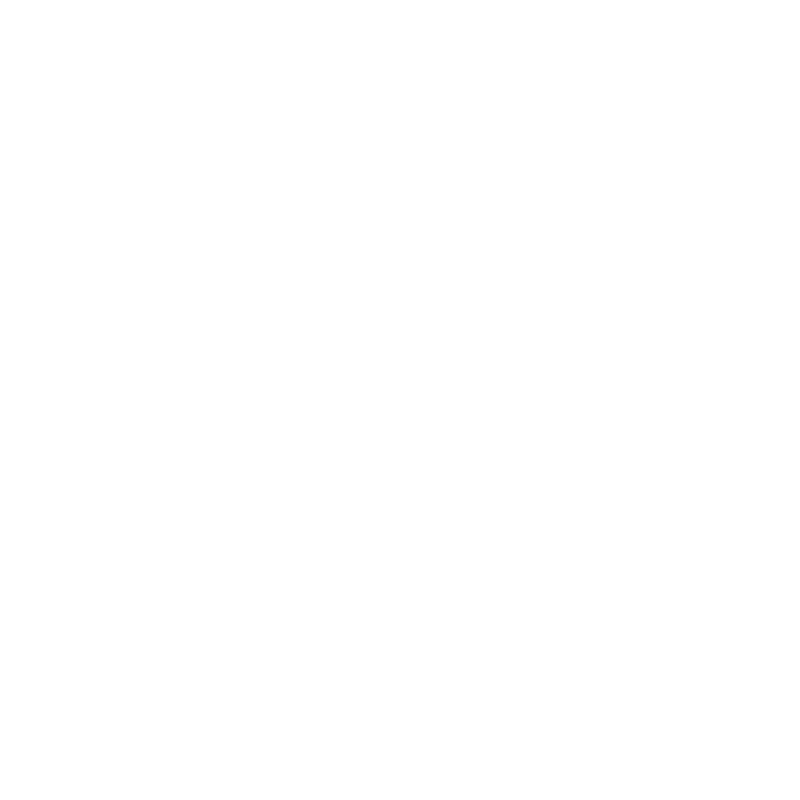 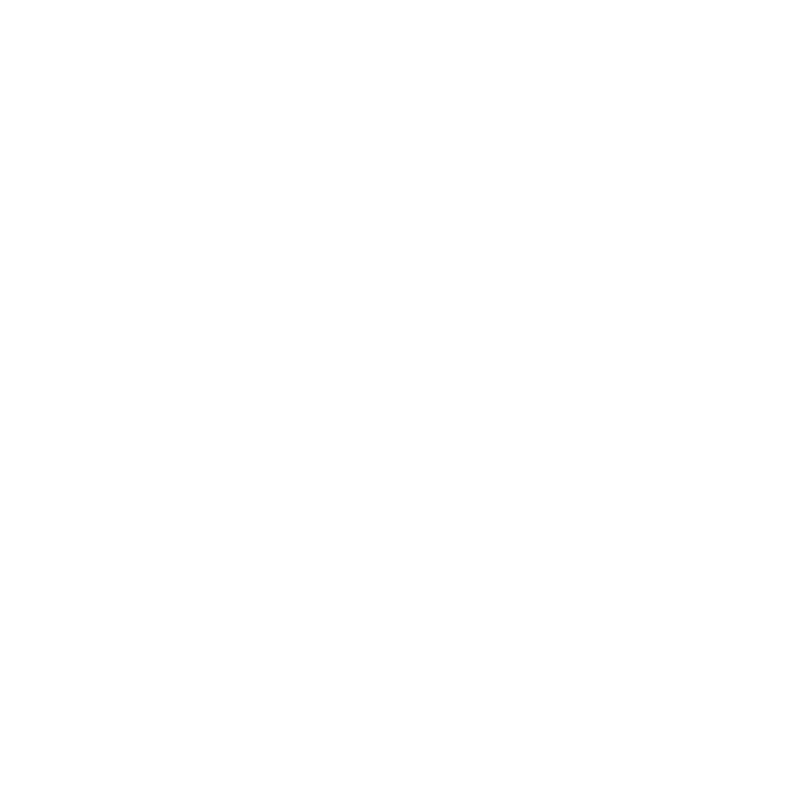 书籍简介
标志着我国叙事散文的成熟
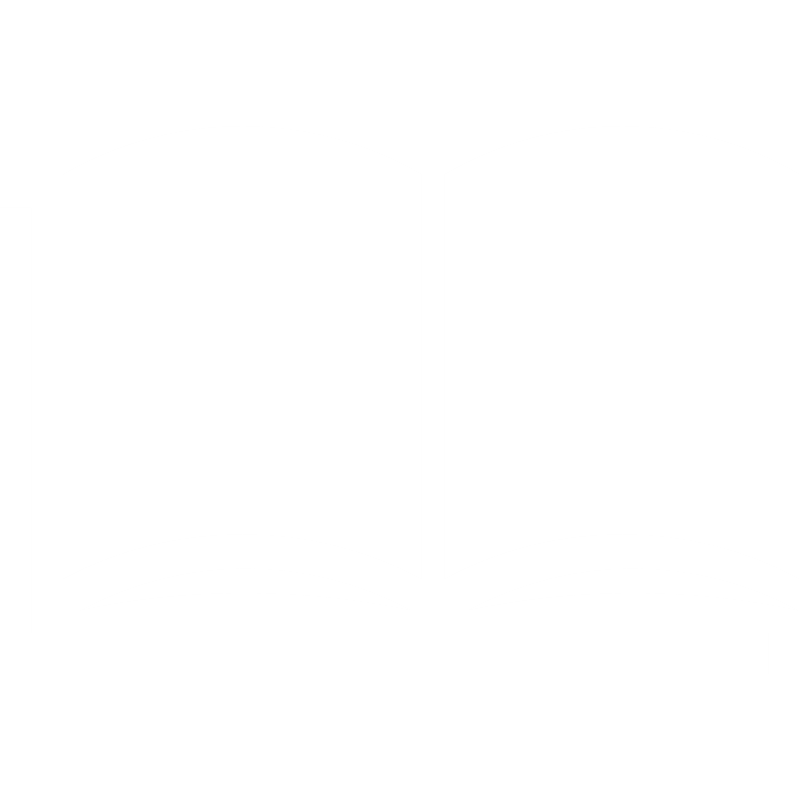 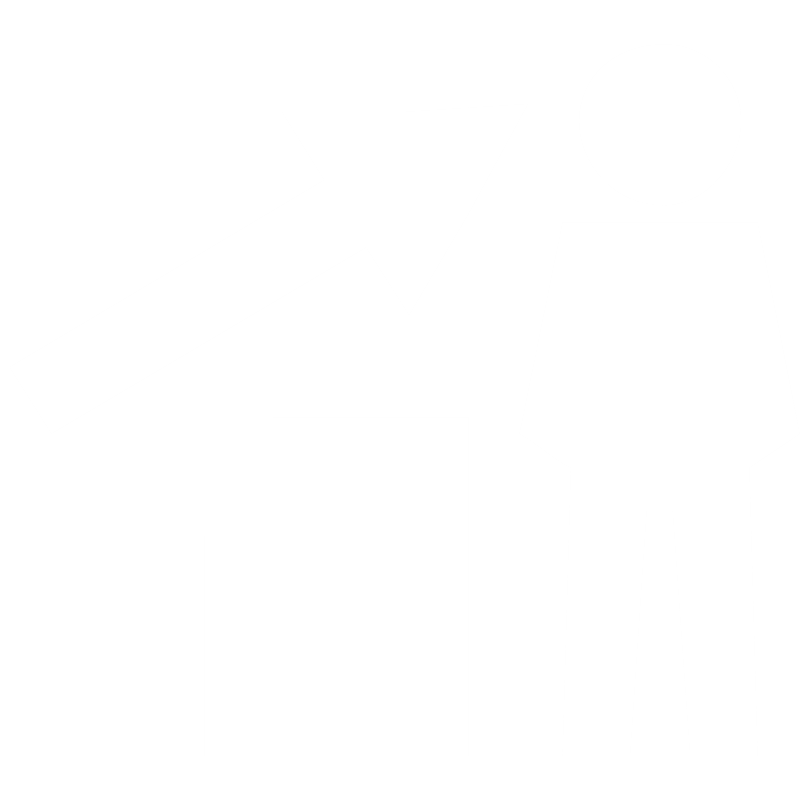 书籍简介
书籍简介
把《春秋》中的简短记事，发展成为完整的叙事散文。《左传》发展了《春秋》笔法。
而主要是通过对事件过程的生动叙述，人物言行举止的展开描写，来体现其道德评价。
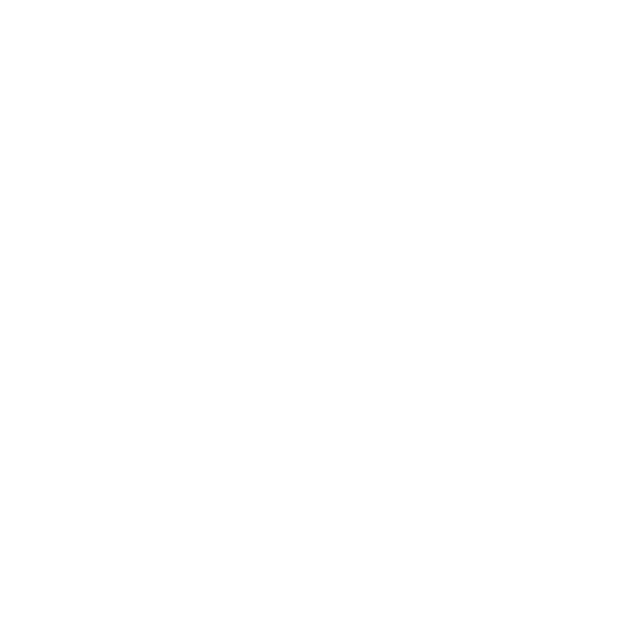 06
书籍简介｜精彩章节｜书籍评价｜心得感悟
精彩章节
WONFERFUL CHAPTER
此章节主要讲述的是阅读分享中的精彩章节的介绍内容，包含精彩章节的内容叙述、分解及段落讲解。
PART TWO
02
精彩章节
WONFERFUL CHAPTER
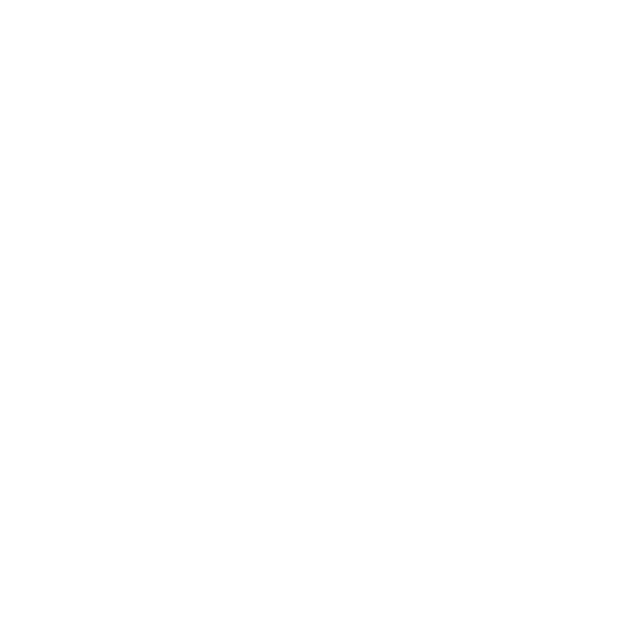 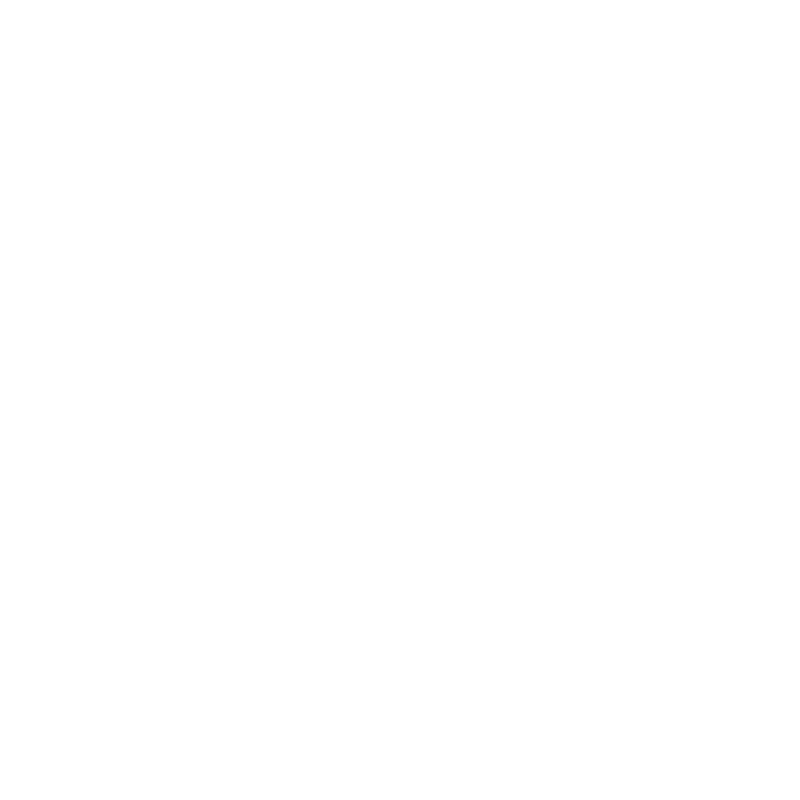 精彩章节
我又拨开了一朵花,又一只蝴蝶飞了出来,它是一只美丽的彩蝶,和书上画的一模一样。
精彩章节
精彩章节
翅膀上端是黄色的,中心是橘色和粉色交加的
精彩章节
我又拨开了一朵花,又一只蝴蝶飞了出来
精彩章节
它是一只美丽的彩蝶,和书上画的一模一样
08
02
精彩章节
WONFERFUL CHAPTER
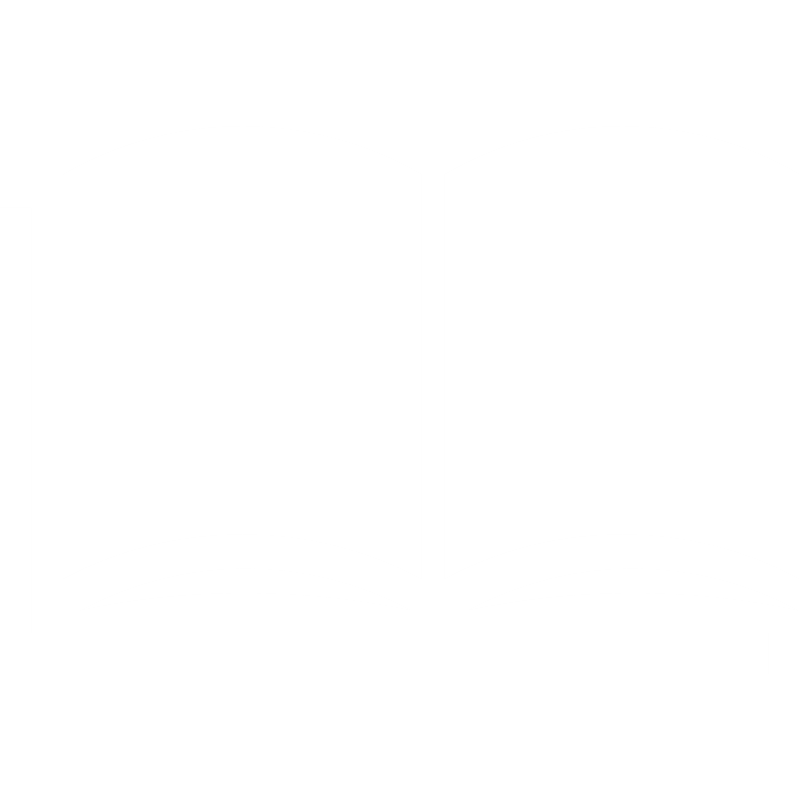 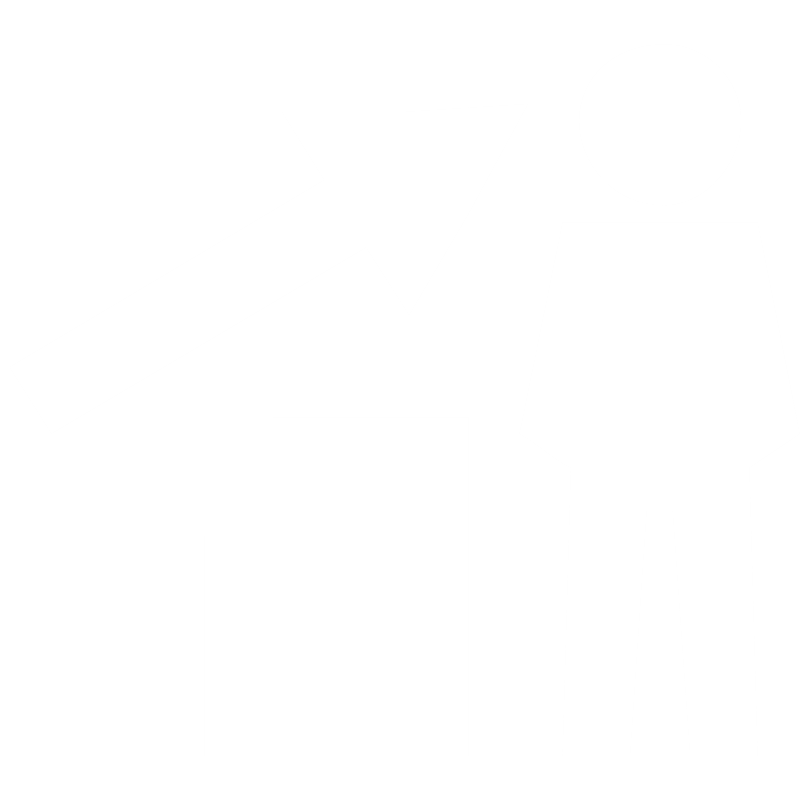 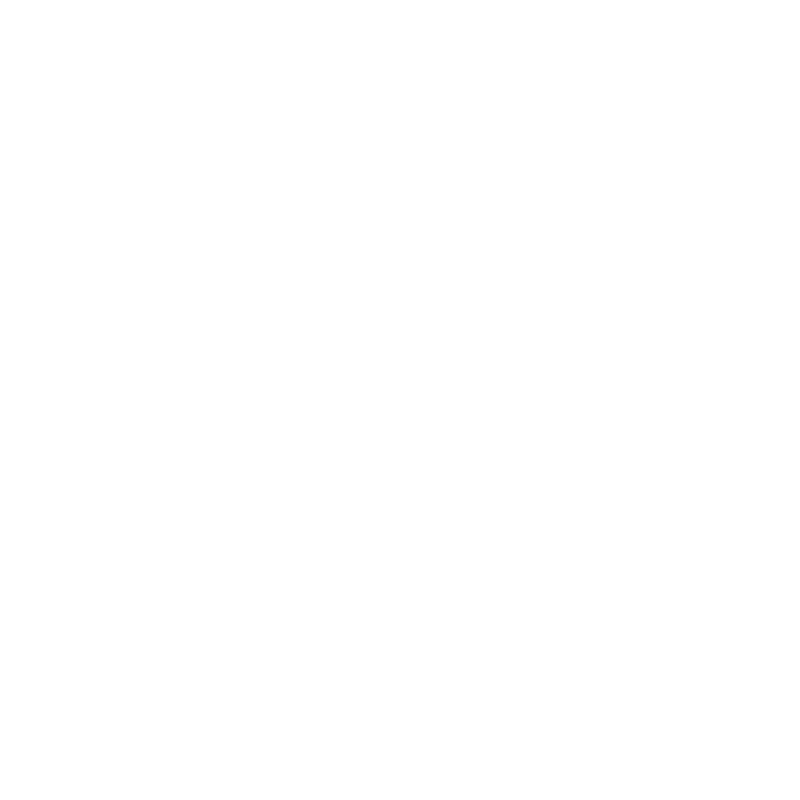 精彩章节
精彩章节
精彩章节
风全住了，路上还很静。我走着，一面想，几乎敢想到自己。
以前的事姑且搁起，这一大把铜元又是什么意思？奖他么？
我可是觉得在北京仿佛没有春和秋。老于北京的人说
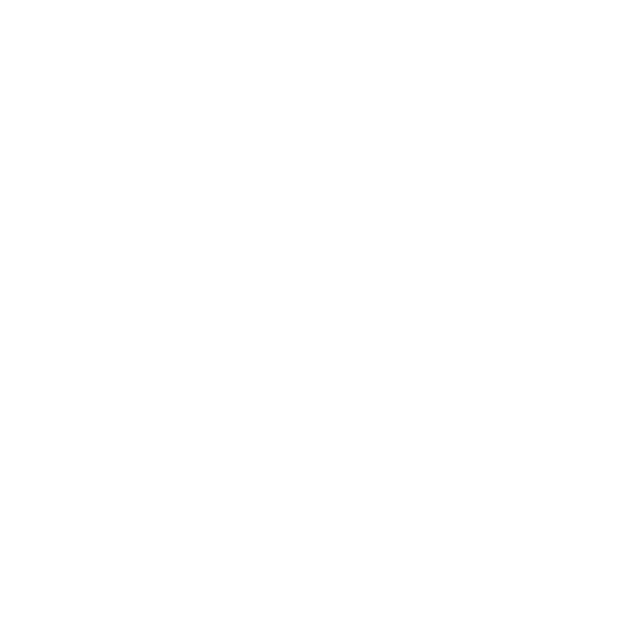 09
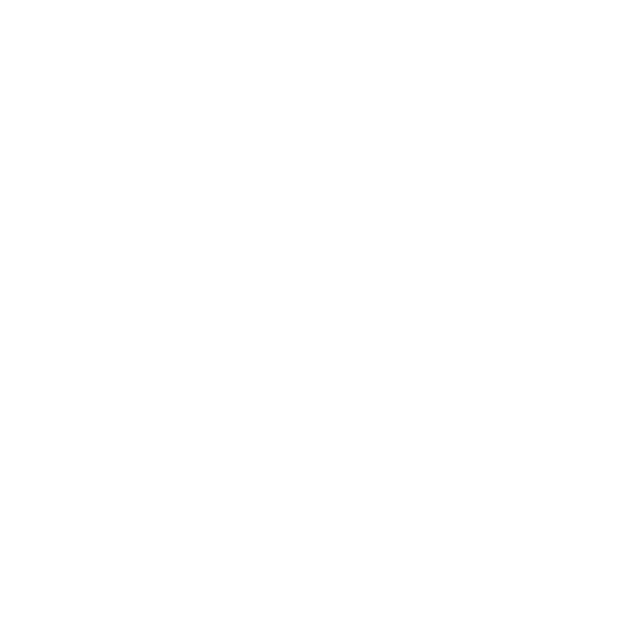 02
精彩章节
WONFERFUL CHAPTER
01
03
精彩章节
精彩章节
02
04
“你们很美丽，但也很空虚，”他说，“不会有人为你们去死。
但她比你们全部加起来还重要。因为我给她浇过水。
精彩章节
精彩章节
当然，寻常的路人会认为我的玫瑰花和你们差不多。
因为我给她盖过玻璃罩。因为我为她挡过风。因为我为她消灭过毛毛虫。
10
书籍简介｜精彩章节｜书籍评价｜心得感悟
书籍评价
BOOK REVIEWS
此章节主要讲述的是阅读分享中关于书籍评价的相关内容，包含书籍的分析、评分及代表评价。
PART THREE
03
书籍评价
BOOK REVIEWS
书籍评价
满满的一床都是书，学，往死里学！绝对要加油！就是不知道赠送的课程会怎样。拭目以待，考完追评！谢谢店家哦！开启学霸模式！
书籍评价统计表
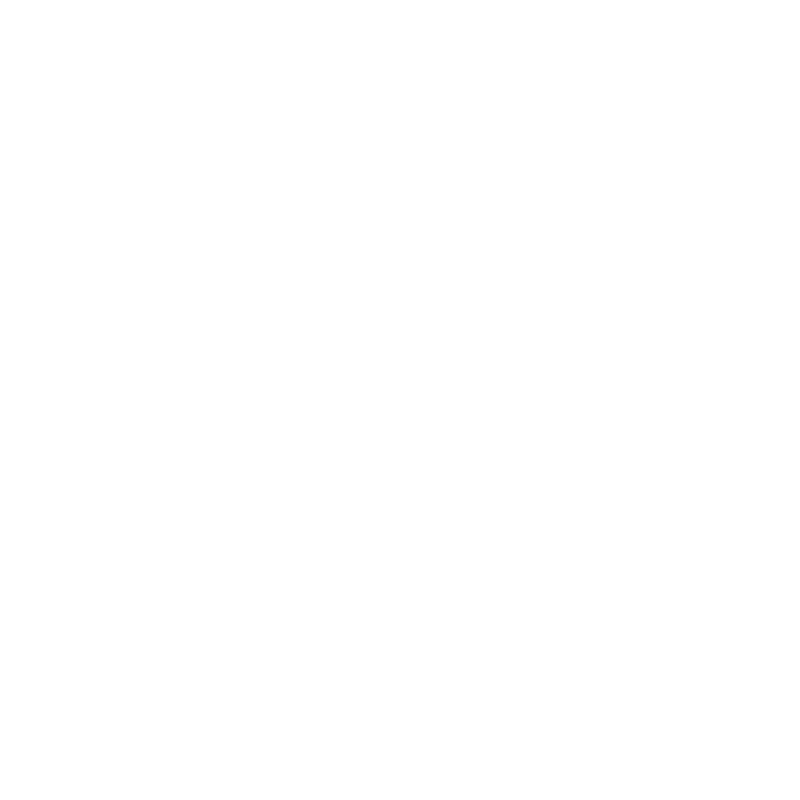 书本图案很清晰，生动，字体大小合适，又有拼音，培养小朋友自己阅读，很好.
书籍评价
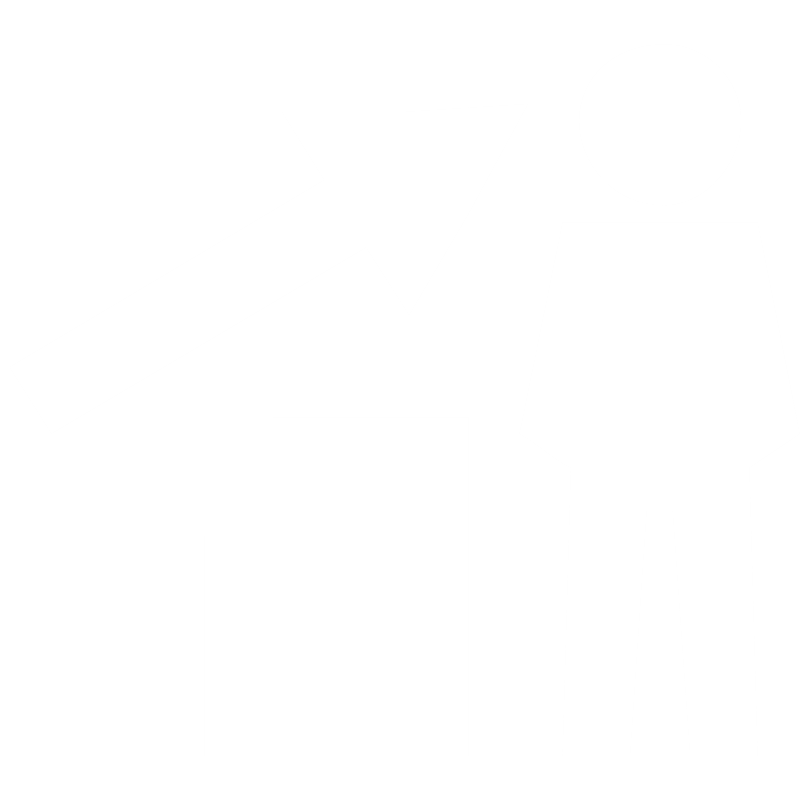 这套书一直想买，听好几个宝妈推荐，提前给宝宝囤货了，自己都看得津津有味
书籍评价
12
03
书籍评价
BOOK REVIEWS
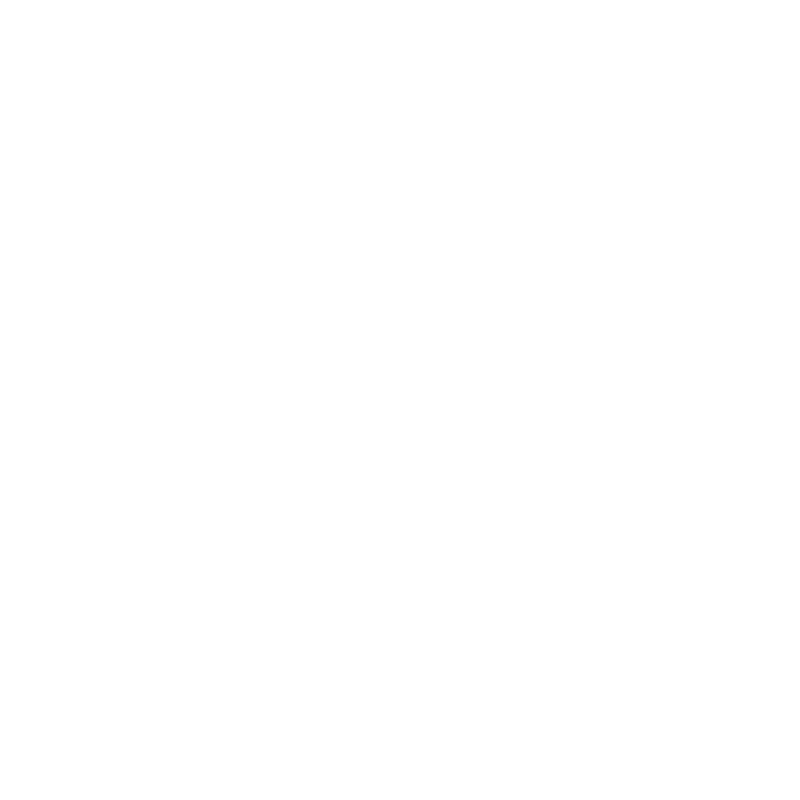 书籍评价
克里希那穆提说：“弄清楚我们想做什么是世上最困难的事情之一。不但在青少年时代如此，在我们一生中，这个问题都存在着。
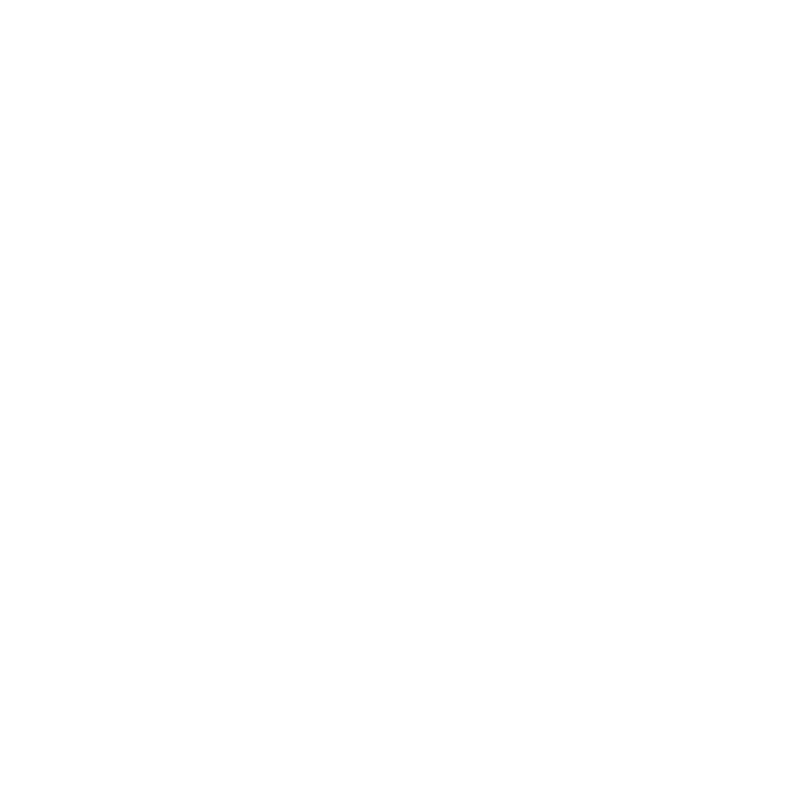 书籍评价
你只好去做人人羡慕的律师、政客或这个那个，于是你就不会有快乐，因为那份职业会变成毁灭你自己及其他人的工具。”
13
书籍评价人
书籍评价人
新手妈妈网络红人
资深母婴博主
03
书籍评价
BOOK REVIEWS
“
“
“
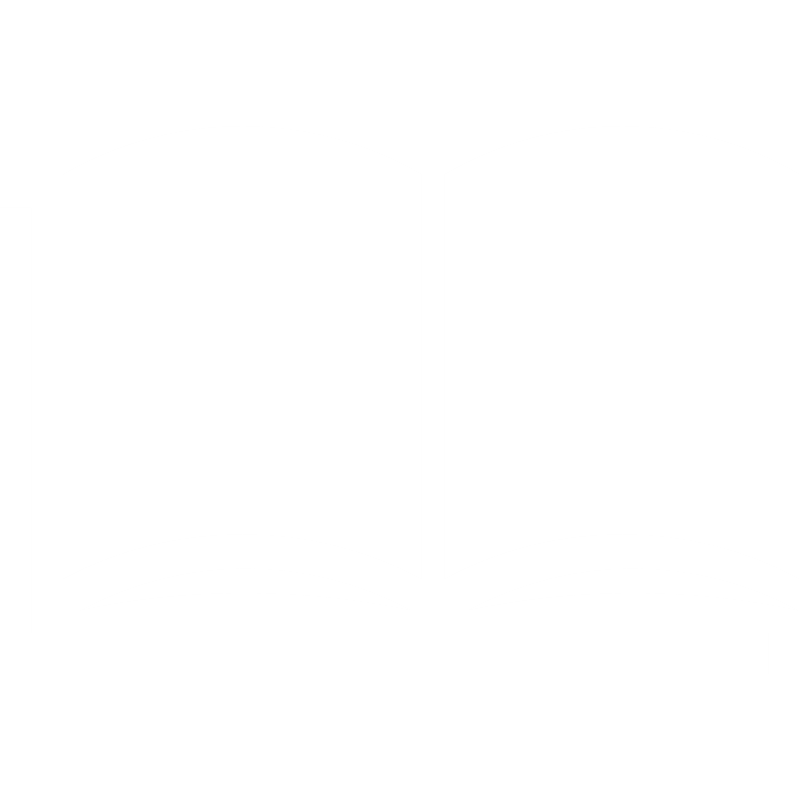 书的质量没的说，小巧精美，画面也很精致，总体来说不错，价格还行吧.
非常好，领券后购买的，超级合适，才合一块多一本，够孩子看很久的，画质很好.
4.3分
4.1分
4.6分
书籍评价
书质量不错，没有味道，适合日常出门携带，每本书都是介绍一种动物的独立的故事书。
14
书籍简介｜精彩章节｜书籍评价｜心得感悟
心得感悟
EXPERIENCE
此章节主要讲述的是阅读分享中关于书籍评价的相关内容，包含书籍的分析、评分及代表评价。
PART FOUR
04
心得感悟
EXPERIENCE
心得感悟
心得感悟
很不错，有起到启发的作用。
读书，让我们掌握基本的知识能力，也让我们获取知识的力量，进步的力量，供大家学习和参阅。
75%
65%
心得感悟
心得感悟
心得感悟
感觉一般，和别的书籍均等化
是一个不错的选择,能对自己有所帮助且推荐
整体还是很不错的，对于亲子关系有一定作用。
16
04
心得感悟
EXPERIENCE
心得感悟
心得感悟
我已经和书一同走过了九年，在这九年的学习生活中，书无时无刻不伴随着我。
我的心情随着不同的文章而改变，有时，我会为书中某一个画面而欣喜若狂。
17
04
心得感悟
EXPERIENCE
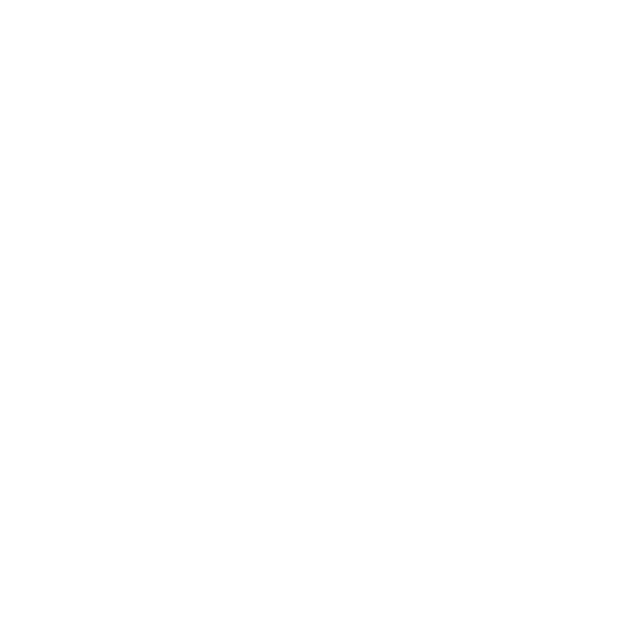 心得感悟
我的心情随着不同的文章而改变，有时我会为书中某一个画面而欣喜若狂;有时，我也会为书中主人公的悲惨命运而惋惜。
心得感悟
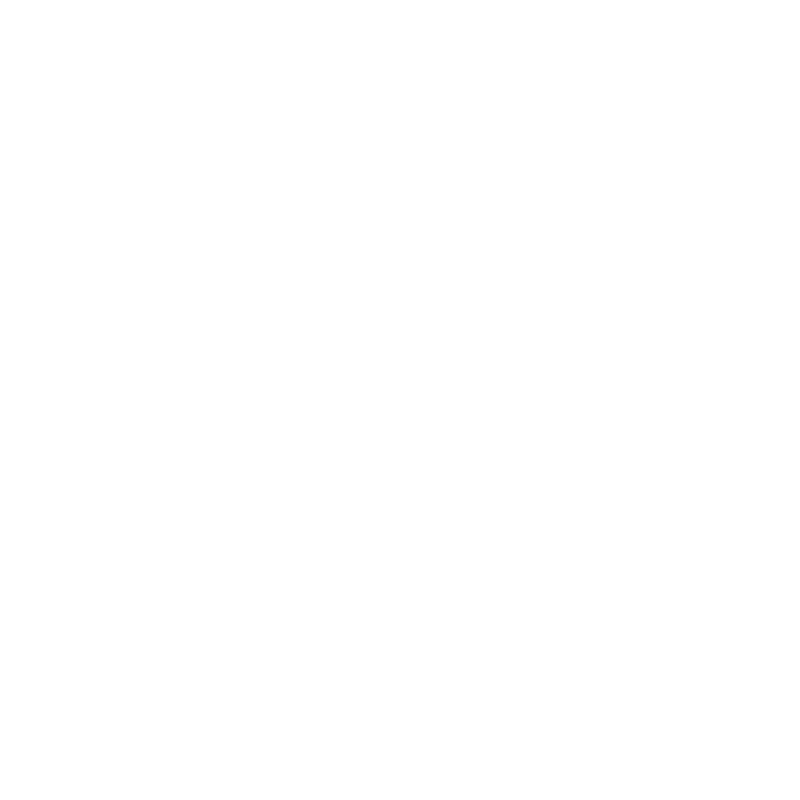 我们都知道“书，是人类进步的阶梯;”我们感受过“读书破万卷，下笔如有神;”。
心得感悟
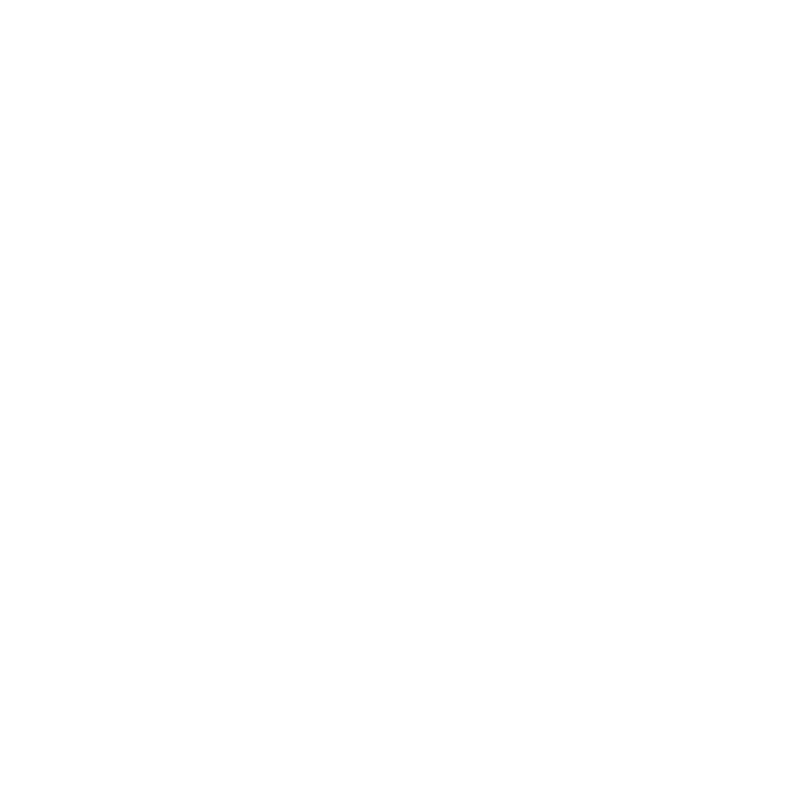 因为书中的为人处事、因为书中的体会感悟才令我们成长，我们与书密不可分。
18
04
心得感悟
EXPERIENCE
心得感悟
心得感悟
因为读书，我才学会了真理只有继续读书
在我未来的生活中，我会让读书伴我成长
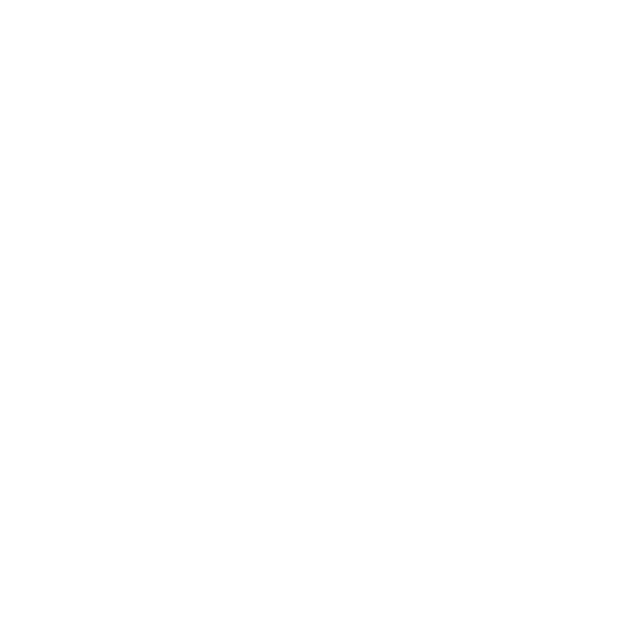 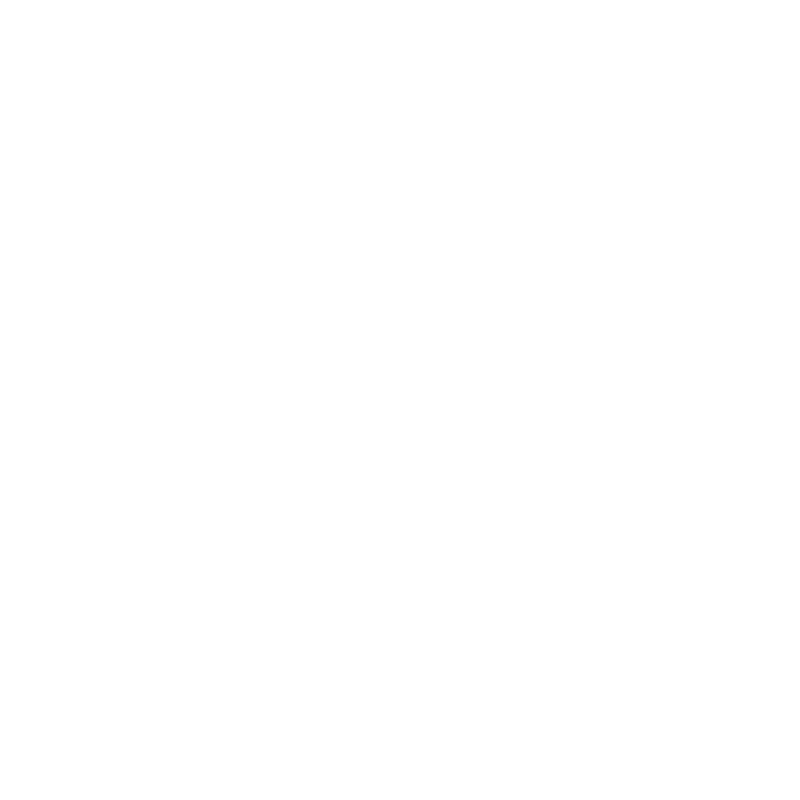 心得感悟
心得感悟
心得感悟
读书是一种快乐，读书是一种快乐的享受
我会让读书伴我成长，我会让读书见证我的成熟!
我们体会了“书中自有颜如玉，书中自有黄金屋;”因为书中的为人处事、因为书中的体会感悟才令我们成长，我们与书密不可分。
19
书籍简介｜精彩章节｜书籍评价｜心得感悟
YOUR LOGO
20XX
感谢您的观看
Thanks for watching
分享人：OfficePLUS
20XX.XX.XX
OfficePLUS.cn
标注
字体使用


行距

素材

声明



作者
中文 庞门正道标题体3.0、思源黑体 CN Normal、思源黑体 CN Bold
英文 思源黑体 CN Normal

标题 1.0
正文 1.2
pexels

本网站所提供的任何信息内容（包括但不限于 PPT 模板、Word 文档、Excel 图表、图片素材等）均受《中华人民共和国著作权法》、《信息网络传播权保护条例》及其他适用的法律法规的保护，未经权利人书面明确授权，信息内容的任何部分(包括图片或图表)不得被全部或部分的复制、传播、销售，否则将承担法律责任。

栗子